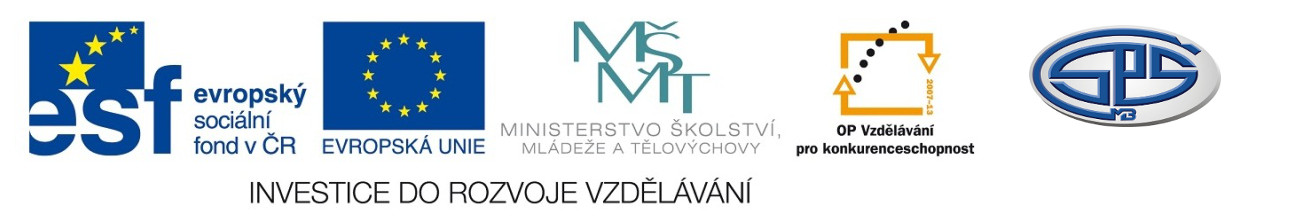 Tvorba písničkářůMgr. Ludmila Růžičková
Střední průmyslová škola, Mladá Boleslav, Havlíčkova 456
CZ.1.07/1.5.00/34.0861
MODERNIZACE VÝUKY
Anotace
Předmět: český jazyk a literatura
Ročník: IV. ročník SŠ
Tematický celek: Poezie a divadlo po druhé 				           světové válce
Klíčová slova: divadla malých forem, protestsongForma: výklad	
Datum vytvoření: 10. 2. 2013
Tvorba písničkářů
Od 60. let 20. stol.                                          proniká do oblasti poezie nový trend, a to snaha spojit poetické texty s hudbou

    Autoři se snaží tvorbu poezie „odlehčit“,      hrát si se slovy a texty podobně jako poetisté ve 20. letech
PSANÍ PÍSŇOVÝCH TEXTŮ souvisí 
 
 a) se vznikem tzv. divadel malých forem     	na přelomu 50. a 60. let

         Jednalo se o autorská divadla, která         	navazovala na poetiku Osvobozeného 	divadla a ve kterých sehrávala hudební 	složka představení důležitou roli.
Psaním písňových textů pro svá divadelní představení se zabývali
Jiří Suchý   Divadlo SEMAFOR  (hudba Jiří Šlitr)
			p. Klokočí, Pramínek vlasů, Tulipán  …       
                                        /ukázky     str. 139-140/
Jiří Grosmann   Divadlo SEMAFOR
                             p. Drahý můj, Závidím …

a písničkářské dvojice, které vystupovaly se 					samostatným programem, např.
Jan Vodňanský s Petrem Skoumalem (autor hudby)
                 pásmo S úsměvem idiota                                 				(nonsensové texty, hravost)
s pronikáním moderní popové hudby     na českou hudební scénu v 60. letech 
       textaři     Zdeněk Borovec, Pavel Kopta, 		      Bohuslav Ondráček,              		      Michal Prostějovský,       			      Zdeněk Rytíř a další 
       básníci    Josef Kainar, Pavel Šrut
s rozvojem menšinových hudebních                        žánrů, jako jsou  folk, country, bluegrass,

        které poskytovaly zejména v období normalizace                                  písničkářům i posluchačům
  
         prostor pro svobodné vyjádření
Karel Kryl/1944–1994/
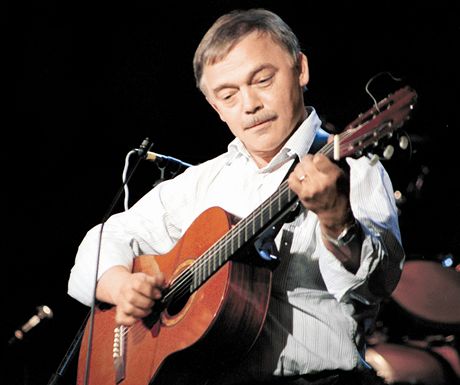 autor  protestsongů
 od r. 1969 žil v Mnichově
 pracoval v rozhlase   Svobodná Evropa
Obr. č. 1
Jeho texty vyjadřující nesouhlas s okupací, touhu               po svobodě národa a odpor vůči politice komunistické strany a jejím představitelům se staly morální posilou   lidí žijících v Československu a toužících po životě           ve svobodné zemi.
písně Karla Kryla
    Bratříčku, zavírej vrátka 

    Veličenstvo kat; Lásko; Děkuji; Divný kníže;
    Jeřabiny a další

    V roce 1994 udělila Univerzita Karlova             Karlu Krylovi in memoriam pamětní medaili Univerzity Karlovy za přínos pro duchovní rozvoj a morální podporu národa.
Jaroslav Hutka/1947/
člen hudebního sdružení Šafrán
v 70. letech vystaven policejní šikaně
od r. 1978 v exilu, návrat r. 1989
Obr. č. 2
Ve svých písních vychází v moravské lidové písně
(p. Slunečnice, Stůj břízo zelená), zpracovává společenská témata (p. Litvínov, Havlíčku, Havle)

/ukázky            Náměšť      Havlíčku, Havle      str.  142/
Další písničkáři
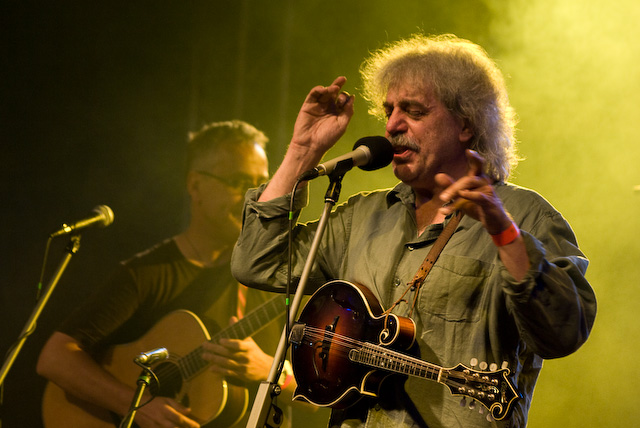 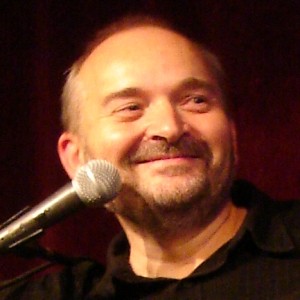 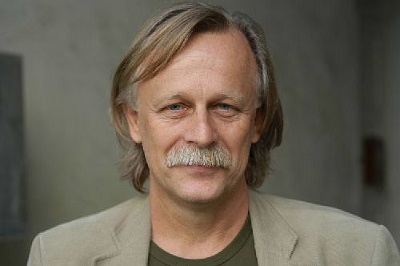 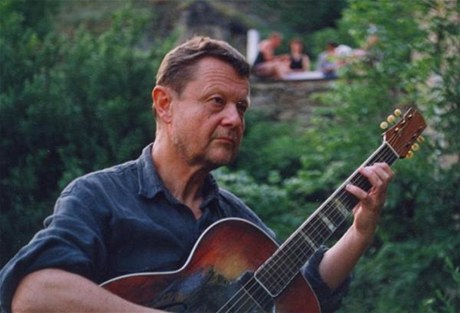 Vlastimil Třešňák
Vladimír Merta
Jiří Dědeček
Jan Burian
Robert Křesťan

                                              Doporučení   Legendy folku a country
                                                                      /13dílný cyklus ČT/
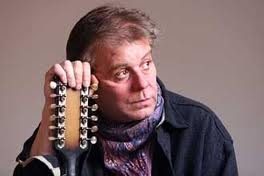 Zdroje
SOCHROVÁ, M. ČÍTANKA IV. k Literatuře v kostce 1. dotisk 1. vyd. Praha: FRAGMENT, 2007.  ISBN 978-80-253-0361-0.
SOCHROVÁ, M. KOMPLETNÍ PŘEHLED české a světové LITERATURY 1. vyd. Havlíčkův Brod: FRAGMENT, 2007. ISBN 978-80-253-0311-5.
Obr.č.1: idnes.cz: [online] [vid. 10.2.2013]. Dostupné z: http://kultura.idnes.cz/pisnovy-odkaz-karla-kryla-zije-i-15-let-po-jeho-smrti-fxu-/hudba.aspx?c=A090303_174845_hudba_ob
Obr.č.2:  idnes.cz: [online] [vid.10.2.2013]. Dostupné z: http://kultura.idnes.cz/spisy-a-diskografie-jaroslava-hutky-se-rozrostly-o-dalsi-tituly-pxy-/literatura.aspx?c=A101208_164757_literatura_ob
Obr.č.3: starostove-alternativa.cz [online] [vid.10.2.2013]. Dostupné z: http://www.starostove-alternativa.cz/podpora.htm
Obr.č.4: lidovky.cz: :[online] [vid.10.2.2013]. Dostupné z http://www.lidovky.cz/vladimir-merta-dnes-slavi-s-mnoha-hosty-fcd-/ln_kultura.asp?c=A110518_115531_ln_kultura_wok
Obr.č.5: Vysocina-news.cz: [online] [vid.10.2.2013]. Dostupné z http://www.vysocina-news.cz/magazin/kultura/ostatni/?s=38
Obr.č.6: Osamělí písničkáři: [online] [vid.10.2.2013]. Dostupné z http://www.osamelipisnickari.cz/clanky/galerie-osamelych-pisnickaru-/jan-burian.html
Obr.č.7: rockforpeople.cz : [online] [vid.10.2.2013]. Dostupné z http://rockforpeople.cz/forum/viewtopic.php?p=42411
Vid.č.1: youtube.com: [online][vid. 10.2.2013]. Dostupné z : http://www.youtube.com/watch?v=i0k9d90dYWc